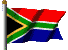 Structure and functions of the Branch: Agricultural Production, Health and Food Safety, Natural Resource and Disaster Management 

Trade Awareness Workshop (Internal) 

By Mr  Mpho Sekgala 				          18 August 2021
Deputy Director: Biosecurity Promotions and Awareness
Summary of the functions of the branch: APHFSNRDM

Develop policies, guidelines and standards on food safety and quality assurance, plant health and animal health matters, plant production and animal production.
Responsible for handing natural resource and disaster management issues 
Issue phytosanitary, animal health, FBO and abattoir certificates +  Animal identification  etc 
Home for the National Plant Protection Organisation of SA (NPPOZA)
Responsible for handling pest risk analysis  
Responsible for  pest and disease surveillance, diagnostic and quarantine services, inspections as well as handling training and awareness on SPS issues 
Participate in different bilateral, multilateral, regional and international SPS forums and local industry forum meetings 
Focal point for SPS matters (Plant health, veterinary issues, SPS notifications etc)  
Responsible for handling agricultural inputs control issues  
Issue import permits (veterinary and plant health permits)
Responsible for handling regulated/ notifiable diseases and pests
Branch: Agricultural Production, Health and Food Safety, Natural Resource and Disaster Management ……..
SPS components
Branch:  Agricultural Production, Health and Food Safety, Natural Resource and Disaster Management 
DDG: Mr Mooketsa Ramasodi
Chief Directorate:  
Inspection and Quarantine Services
CD: Mr. Dipepeneneng Serage
Chief Directorate: 
Plant Production and Health  
CD: Dr. Julian Jaftha
Chief Directorate: 
Animal Production and Health 
CD: Dr. Botlhe Modisane
Directorate: Animal Health
Directorate: Inspection Services
Directorate: Plant Health
Directorate: Veterinary and Public Health
Directorate: Plant Production
Directorate: Food Safety and Quality Assurance
Directorate: Inspection Services
Directorate: Genetic Resources
Directorate: Food Import and Export Standards
Directorate: Animal Production
Directorate: Agriculture Inputs Control
Branch: Agricultural Production, Health and Food Safety, Natural Resource and Disaster Management ……..
Branch:  Agricultural Production, Health and Food Safety
DDG: Mr Mooketsa Ramasodi
Chief Directorate:  
 Natural Resource and Disaster Management 
 
CD: ?
Chief Directorate:  
Inspection and Quarantine Services
CD: Mr. Dipepeneneng Serage
Chief Directorate: 
Plant Production and Health  
CD: Dr. Julian Jaftha
Chief Directorate: 
Animal Production and Health 
CD: Dr. Botlhe Modisane
Directorate Water Use and Irrigation Development
Directorate: Disaster Technical Tools and Systems
Directorate:  Climate Change and Disaster Risks
Directorate:  Natural Agricultural Resources
Strength of the branch
Good cooperation with various industries, provinces, universities, research institutes, SPS department, DIRCO, different trading partners, Parastatals such as ARC, NAMC etc 
Reliable scientific information (commodity pests and diseases, SOPs etc) 
Legislations and standards 
Effective communication channels e.g. DALRRD – Industry forums, Farmers associations, DALRRD – PDA etc 
Assignees
Important Website links
https://www.dalrrd.gov.za/Branches/Agricultural-Production-Health-Food-Safety/Agriculture-Inputs-Control   
https://www.dalrrd.gov.za/Branches/Agricultural-Production-Health-Food-Safety/Animal-Health
https://www.dalrrd.gov.za/Branches/Agricultural-Production-Health-Food-Safety/Animal-Production
https://www.dalrrd.gov.za/Branches/Agricultural-Production-Health-Food-Safety/Food-Import-Export-Standards
https://www.dalrrd.gov.za/Branches/Agricultural-Production-Health-Food-Safety/Food-Safety-Quality-Assurance
https://www.dalrrd.gov.za/Branches/Agricultural-Production-Health-Food-Safety/Inspection-Services
https://www.dalrrd.gov.za/Branches/Agricultural-Production-Health-Food-Safety/Plant-Health
https://www.dalrrd.gov.za/Branches/Agricultural-Production-Health-Food-Safety/Plant-Production
https://www.dalrrd.gov.za/Branches/Agricultural-Production-Health-Food-Safety/Veterinary-Public-Health
“Together we can build a vibrant agricultural sector in South Africa”
QUESTIONS?